Методика факторного аналізу
Практичне заняття з навчальної дисципліни «Контролінг в підприємництві»
Методика факторного аналізу

Фактори – це рушійні сили розвитку процесів і явищ, які відбуваються на підприємстві. Причини – це умови здійснення окремих явищ, які більш глибоко, ніж фактори, розкривають зміни рівня ресурсів та їхнього складу, а також показників роботи; вони деталізують вплив факторів.
Факторна система – це сукупність результативного та факторних показників, пов’язаних одним причиново-наслідковим зв’язком. Математична формула, що виражає реальні зв’язки між досліджуваними явищами, називається моделлю факторної системи:

у = f (х1, х2, ..., хп) ,

де у – результативний показник;

х1, х2, ..., хп – факторні показники.

Використання моделей в аналізі дає змогу абстрактно зобразити основні взаємозв’язки, що існують у реальній господарській системі.
Моделювання – це один із методів наукового пізнання, за допомогою якого створюється модель об’єкта дослідження. Сутність його полягає в тому, що взаємозв’язок показника, який досліджується, з факторними показниками подається у формі конкретного математичного рівняння.

Залежно від форми зв’язку між результативним і факторними показниками факторні моделі поділяються на дві групи:

1. Детерміновані факторні моделі – використовуються для дослідження функціонального (детермінованого) зв’язку між результативним і факторними показниками, коли при заданих початкових умовах факторна система переходить у єдиний певний стан. У детермінованих моделях результативний показник являє собою алгебраїчну суму, добуток або частку факторних показників.

2. Стохастичні факторні моделі – використовуються для дослідження ймовірносного (стохастичного) зв’язку між результативним і факторними показниками, коли при незмінних початкових умовах факторна система може переходити в різні стани з різною ймовірністю.
При моделюванні детермінованих факторних систем необхідно дотримуватись таких вимог:

1. Фактори, що включаються в модель, і сама модель повинні мати чітко виражений характер, реально існувати, а не бути вигаданими абстрактними величинами або явищами.

2. Фактори, які входять у систему, мають не тільки бути необхідними елементами формули, а й знаходитися в причиновому зв’язку з результативним показником. Інакше кажучи, побудована факторна система повинна мати пізнавальну цінність. Розглянемо приклад двох моделей:

ВП = ЧП х ПП ,

ПП = ВП ÷ ЧП ,

де ВП – вартість продукції;

ЧП – середньорічна чисельність працівників;

ПП – продуктивність праці (обсяг виробництва продукції на одного середньорічного працівника).
У першій моделі фактори перебувають у причиновому зв’язку з результативним показником, а в другій – у математичному співвідношенні.

3. Усі показники факторної моделі повинні бути кількісно вимірними, тобто мати одиницю величини і необхідну інформаційну забезпеченість.

4. Факторна модель має забезпечувати можливість вимірювання впливу окремих факторів на зміну результативного показника.
У детермінованому факторному аналізі використовуються чотири види факторних моделей:

Адитивні – моделі, в яких результативний показник є алгебраїчною сумою декількох факторних показників:



2. Мультиплікативні – моделі, в яких результативний показник є добутком декількох факторних показників:


3. Кратні – моделі, в яких результативний показник визначається діленням одного факторного показника на інший:
У = Х1/Х2 . 
4. Змішані (комбіновані) – моделі, в яких поєднуються в різноманітних комбінаціях адитивна, мультиплікативна та кратна залежності.
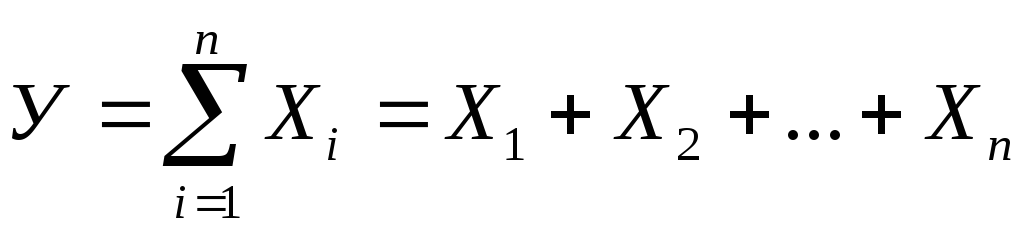 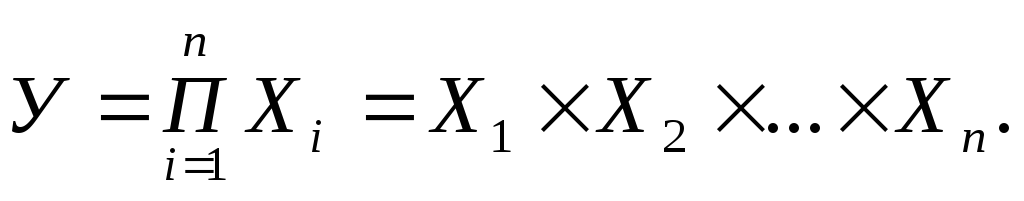 Для розв’язання задач детермінованого факторного аналізу використовуються наступні методичні способи:

ланцюгових підстановок;

абсолютних різниць;

відносних різниць;

індексний;

пропорційного ділення;

часткової участі;

інтегральний;

логарифмічний.
Способи ланцюгових підстановок, абсолютних різниць, відносних різниць та індексний ґрунтуються на принципі елімінування (від лат. «eliminare» – виключати, усувати).

Елімінування – означає усунення, виключення впливу всіх факторів на величину результативного показника, крім одного. При цьому виходять з умовного припущення про те, що всі фактори змінюються незалежно один від одного: спочатку змінюється один, а всі інші залишаються без зміни, потім змінюються два, потім три і т.д. за умови незмінності інших. Це дає можливість визначити вплив кожного фактору окремо на величину показника, що досліджується.
Методична схема застосування способу ланцюгових підстановок у мультиплікативних моделях

Нехай У = А х В х С

трифакторна мультиплікативна модель,

де У – результативний показник;

А, В, С – факторні показники.

Розрахунки впливу факторів на зміну результативного показника виконуються у три етапи:
І етап. Розрахунок значень результативного показника у базовому періоді, умовних і звітному періоді шляхом послідовної заміни базових значень факторних показників на звітні значення:

1. Показник базового періоду: У0 = А0 х В0 х С0.

2. Показник умовний 1: УУМ1 = А1 х В0 х С0. 

3. Показник умовний 2: УУМ2 = А1 х В1 х С0.

4. Показник звітного періоду: У1 = А1 х В1 х С1.

Якщо за умовою задачі відомі значення У0 і У1, їх розрахунок не проводиться.
ІІ етап. Розрахунок загальної зміни результативного показника, у тому числі за рахунок кожного фактора, які включені у детерміновану факторну модель.
Загальна зміна (+,-) результативного показника У, одиниця вимірювання:

ΔУ = У1 – У0 ,
у тому числі за рахунок факторів:

1) А: ΔУА = УУМ1 – У0 ;

2) В:  Δ УВ = УУМ2 – УУМ1 ;

3) С:  Δ УС = У1 – УУМ2 .
ІІІ етап. Проведення перевірки правильності виконаних розрахунків за формулою

Δ У =  Δ УА +  Δ УВ +  Δ УС ,

тобто алгебраїчна сума впливу факторів повинна дорівнювати загальній зміні результативного показника.
Використовуючи спосіб ланцюгових підстановок, потрібно дотримуватися певних правил, що визначають послідовність і особливості розрахунку:

1) кількість умовних значень результативного показника на одиницю менша від кількості факторів у детермінованій факторній моделі;

2) точність заокруглення значень результативного показника на першому етапі розрахунків повинна бути ідентичною (вона залежить від економічного змісту та одиниці вимірювання показника);

3) в першу чергу підлягають заміні кількісні фактори, далі – структурні, в останню чергу – якісні;

4) якщо в модель уключені декілька кількісних, структурних або якісних показників, послідовність підстановки залежить від рівня підпорядкування факторів: спочатку замінюють фактори першого рівня, потім другого і т.д.;

5) результати розрахунків на другому етапі відображаються числовими значеннями зі знаками „+” або „-”.
Спосіб ланцюгових підстановок має як переваги, так і недоліки.

Переваги:
універсальність застосування (для всіх типів моделей);
простота використання.

Недоліки:
результати факторного аналізу залежать від вибраного порядку заміни факторів;

якщо на першому етапі допущені помилки в розрахунках, то при перевірці їх результатів (третій етап) усе буде сходитися, адже:

Δ У =  Δ УА +  Δ УВ +  Δ УС= УУМ1 – У0+ УУМ2 – УУМ1+ У1 – УУМ2 = = У1 – У0 =  Δ У , 

але такі результати не матимуть економічного змісту;

при застосуванні цього способу виникає певний залишок зміни результативного показника, який додається до величини впливу останнього фактора.
Завдання 1
	Провести аналіз впливу факторів на валову продукцію (ВП) підприємства у звітному періоді порівняно із минулим за даними.
ВП = КРД*КЗ*ТЗ*ПП
ВП м.п. = 252*1,8*7,5*105=357 210 грн.
ВП ум1 = 250*1,8*7,5*105=354 375 грн.
ВП ум2 = 250*1,75*7,5*105= 344 531,25 грн.
ВП ум3 = 250*1,75*7,3*105= 335 343,75 грн.
ВП з.п. = 250*1,75*7,3*108= 344 925 грн.

Δ ВП заг = ВП з.п – ВП м.п. = 344 925 – 357 210 = -12 285 грн.
Δ ВП крд = ВП ум1 – ВП м.п. = 354 375 – 357 210 = - 2 835 грн.
Δ ВП кз = ВП ум2 – ВП ум1   = 344 531,25 – 354 375 = - 9 843,75 грн.
Δ ВП тз = ВП ум3 – ВП ум2 = 335 343,75 – 344 531,25 = -9 187,50 грн. 
Δ ВП пп = ВП з.п. – ВП ум2 = 344 925 – 335 343,75 = 9 581,25 грн.

-  2835 – 9 843,75 – 9 187,50 + 9 581,25 = - 12 285 грн.
Завдання для самостійного розв’язання
	Розрахувати вплив факторів на плановий операційний прибуток підприємства (ОП) за наступними даними
Побудова моделі

ОП = Чистий дохід – Виробнича собівартість – Адміністративні витрати – Витрати на збут
ЧД = КР*ЦР; 
ВС= КР*(НВМ*ЦМ+1,22*ВР)+ЗВ;

ОП = КР * (ЦР – (НВМ*ЦМ+1,22*ВР)) – ЗВ – АВ - ВЗ